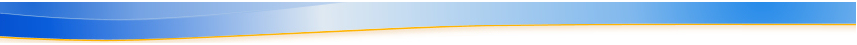 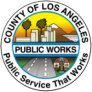 Department of Public Works
Cyber Security – The Changing Landscape
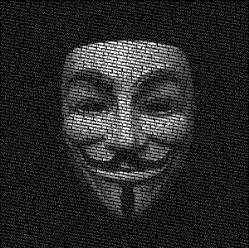 Cyber Security Landscape
Threat Actors
Motives
Tools & Techniques
Information Security Evolution
Defending Against Today’s Threats
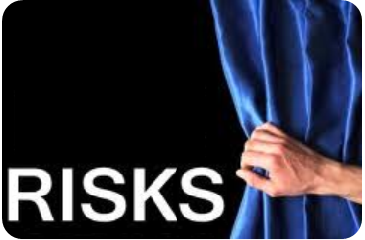 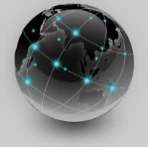 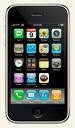 Khaled Tawfik
ktawfik@dpw.lacounty.gov
Erick Weber
eweber@dpw.lacounty.gov
Changing Landscape
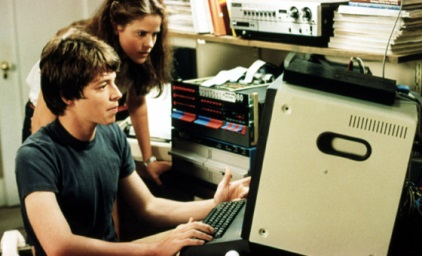 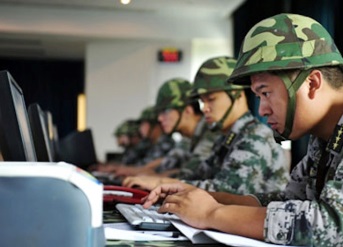 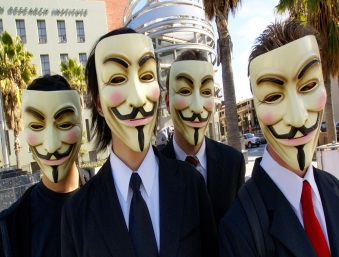 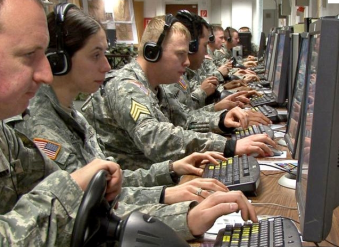 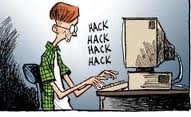 So what has changed over the past 30 years?
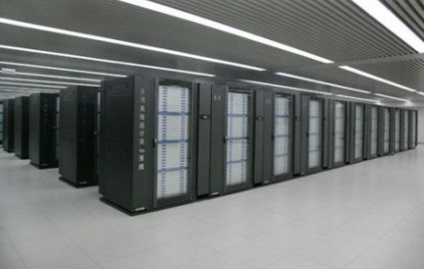 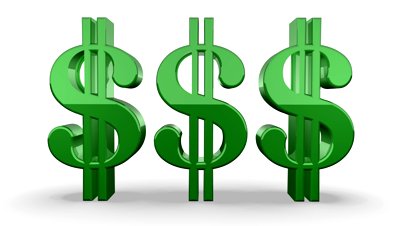 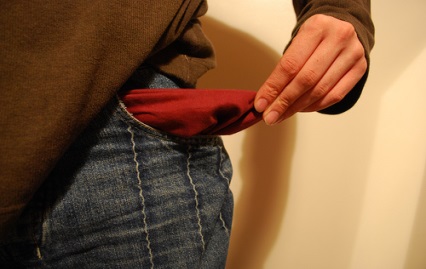 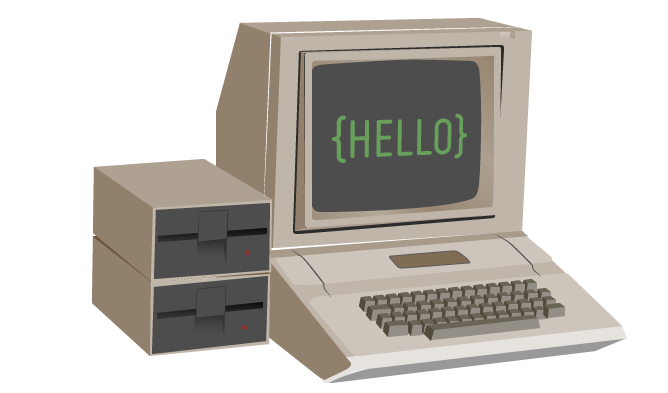 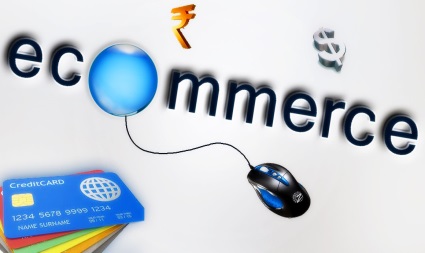 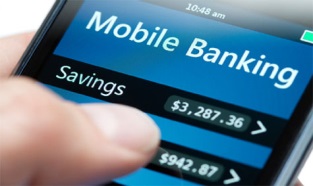 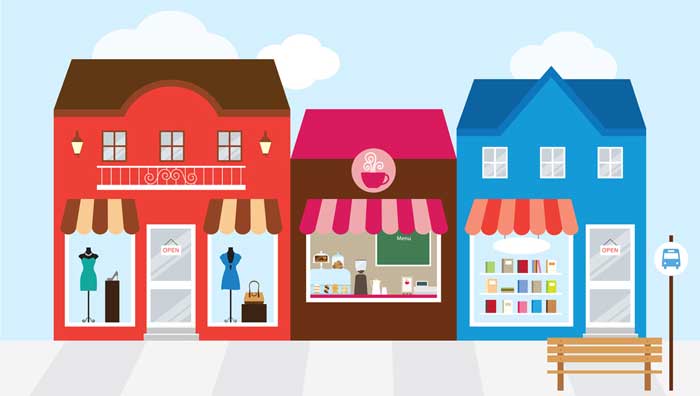 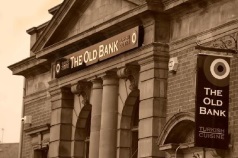 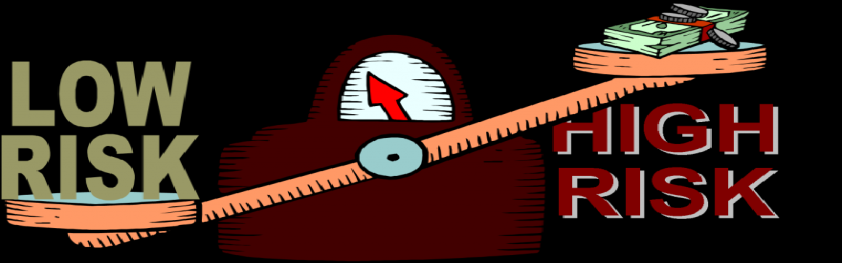 Threat Actors
Script Kiddies
Insiders
Competitors
Hacktivists
Organized Crime
State Sponsors
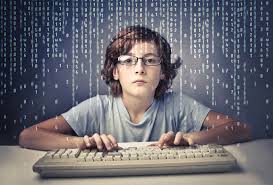 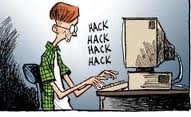 Threat Actors
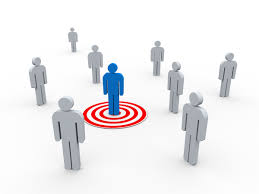 Script Kiddies
Insiders
Competitors
Hacktivists
Organized Crime
State Sponsors
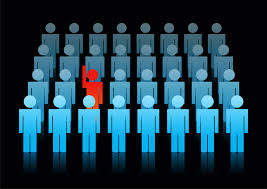 Threat Actors
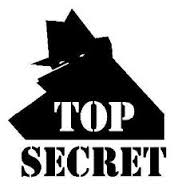 Script Kiddies
Insiders
Competitors
Hacktivists
Organized Crime
State Sponsors
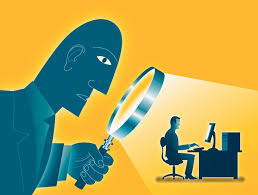 Threat Actors
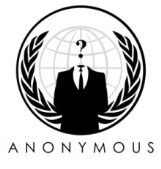 Script Kiddies
Insiders
Competitors
Hacktivists
Organized Crime
State Sponsors
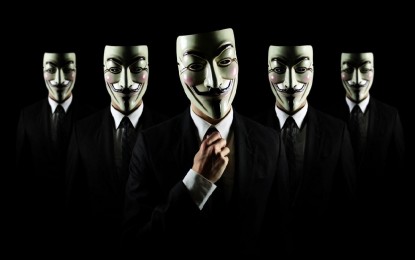 Threat Actors
Script Kiddies
Insiders
Competitors
Hacktivists
Organized Crime
State Sponsors
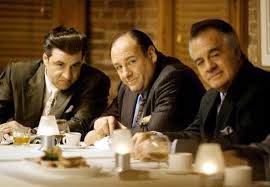 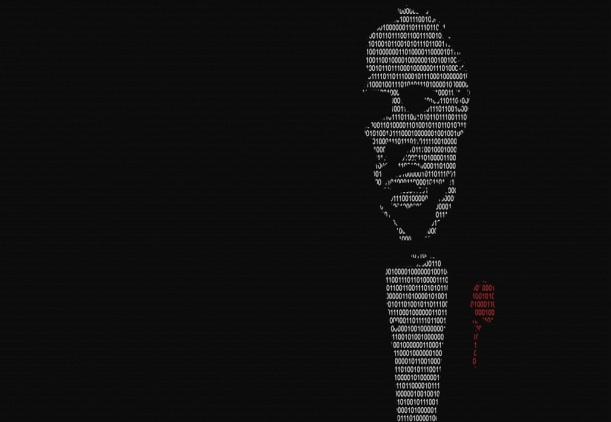 Threat Actors
Script Kiddies
Insiders
Competitors
Hacktivists
Organized Crime
State Sponsors
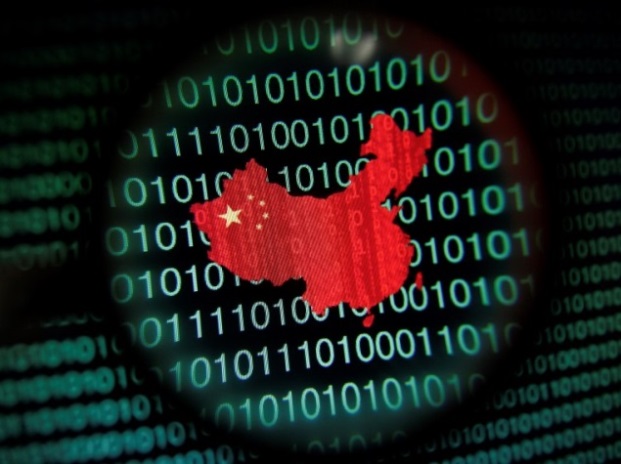 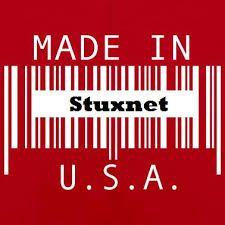 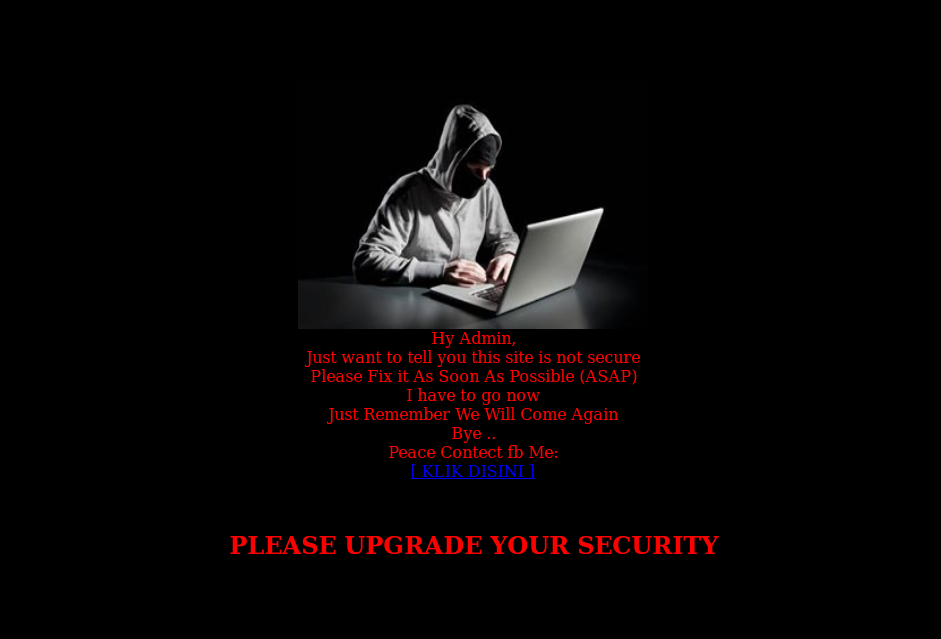 Motives
Prestige
Financial / Competitive
Political
Ideological
Military
Who are the Actors?
Script Kiddies
Hacktivists
Motives
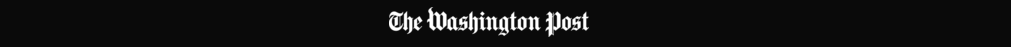 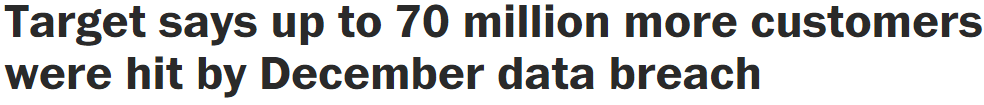 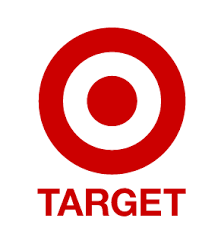 Prestige
Financial / Competitive
Political
Ideological
Military
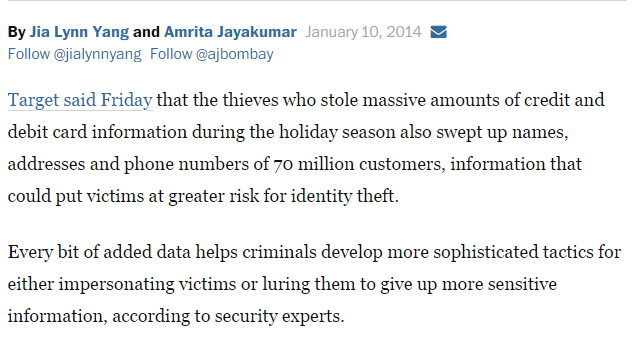 Who are the Actors?
Insiders
Competitors
Organized Crime
Motives
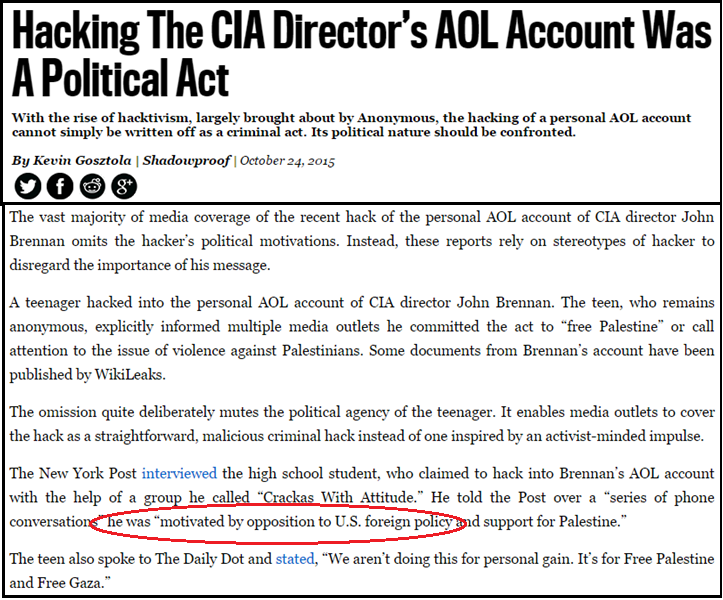 Prestige
Financial / Competitive
Political
Ideological
Military
Who are the Actors?
Hacktivists
State Sponsors
Motives
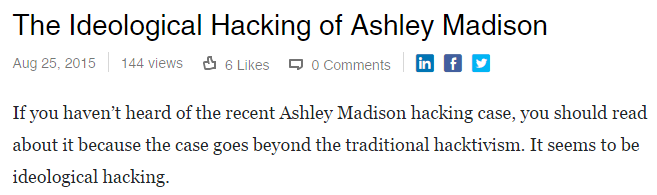 Prestige
Financial / Competitive
Political
Ideological
Military
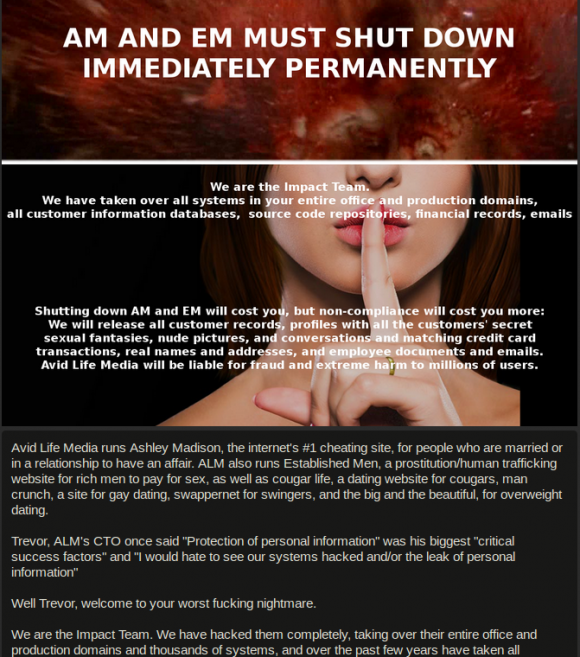 Who are the Actors?
Hacktivists
Insiders
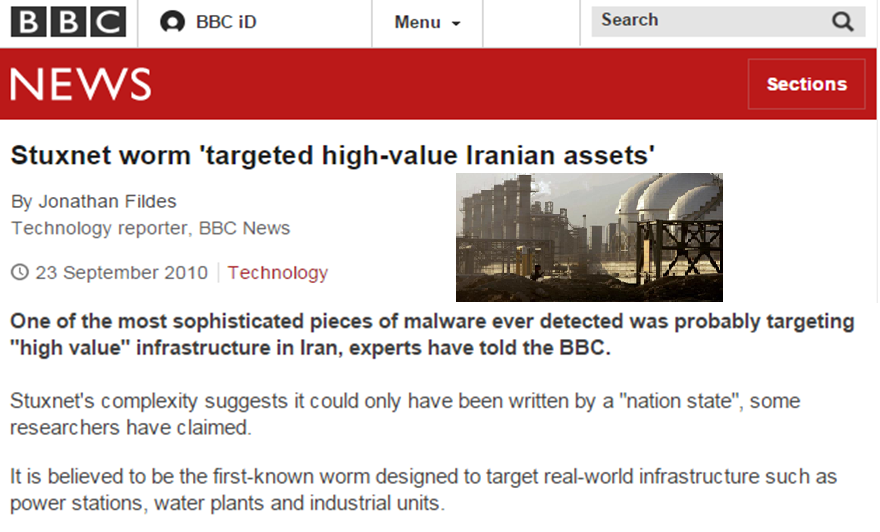 Motives
Prestige
Financial / Competitive
Political
Ideological
Military
Who are the Actors?
State Sponsors
Tools
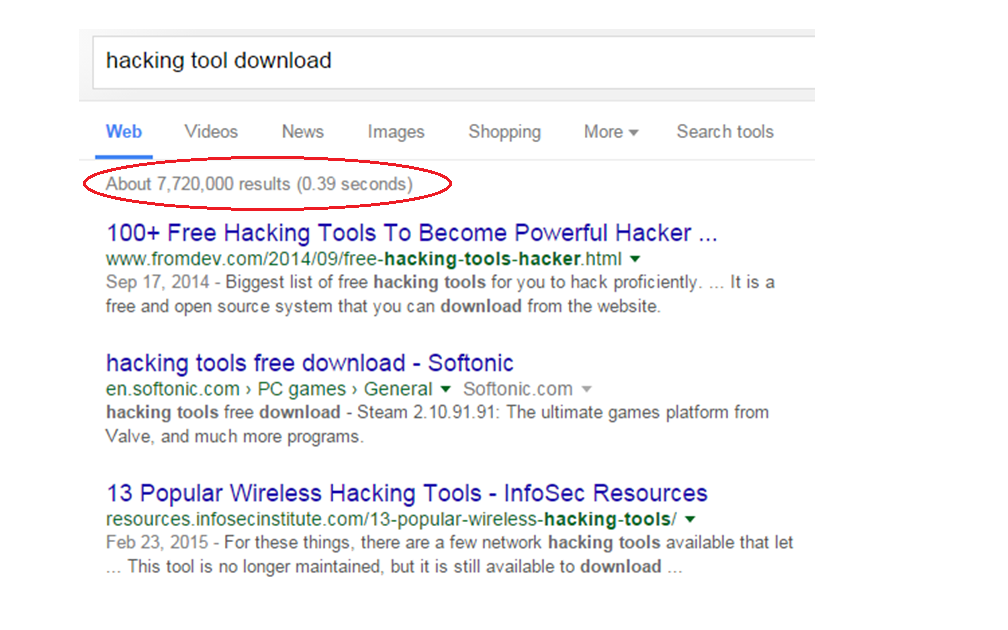 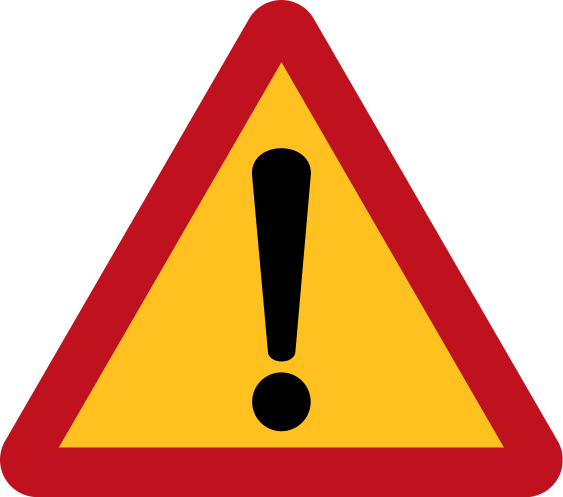 Tools
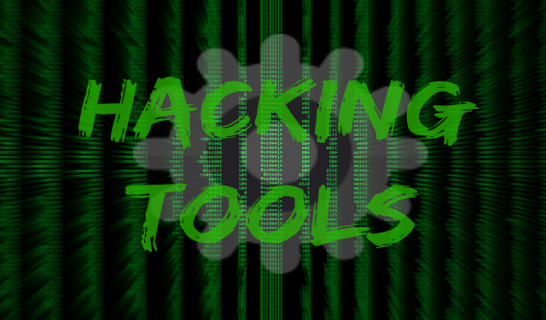 Password Crackers
THC Hydra
John the Ripper
Network Scanners
Nmap
Nessus
Network Sniffers
Wireshark
Aircrack
App/DB Scanners
ZAP
W3af
WebReaver
Arachni
SQL Map
Linux Distros
Kali
BackTrack
Exploit Frameworks
Metasploit
BeEF
Cain & Abel
Browser Proxies
Burp
Fiddler
Tools
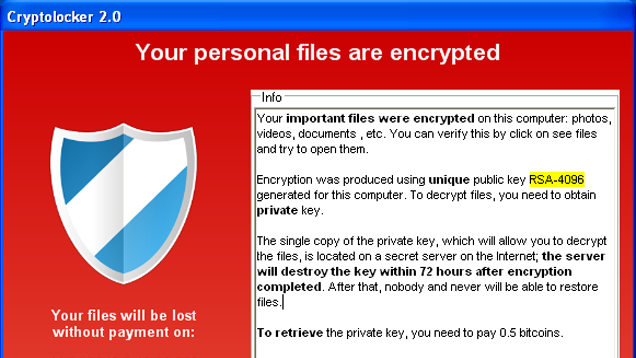 Malware
Virus – Requires user interaction to spread
Worms – Does not require user interaction
Trojans – Disguised as legit program
Spyware – Tracks activities / Steals Info
Rootkits – Hide from security software
Exploit Kits – Toolkit to automate exploitation
Ransomware – Encrypts files / holds for ransom
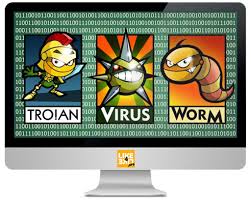 Techniques
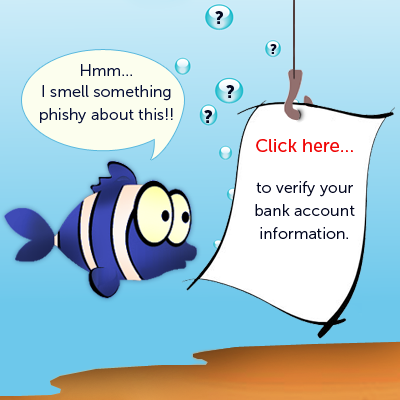 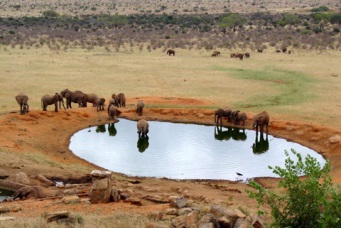 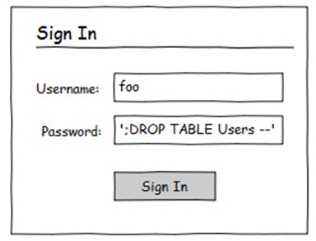 Attack Techniques
Social Engineering
Password (brute force/cracking/default)
Traffic Sniffing / Man-in-the-Middle
Distributed Denial of Service (DDoS)
Web App (SQL Injection, Cross-Site Scripting)
Watering Holes
Phishing / Spear Phishing
Advanced Persistent Threats (APTs)
Evasion/Obfuscation
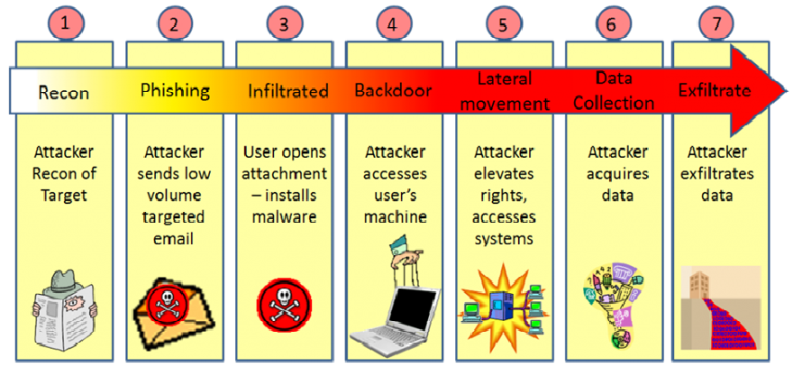 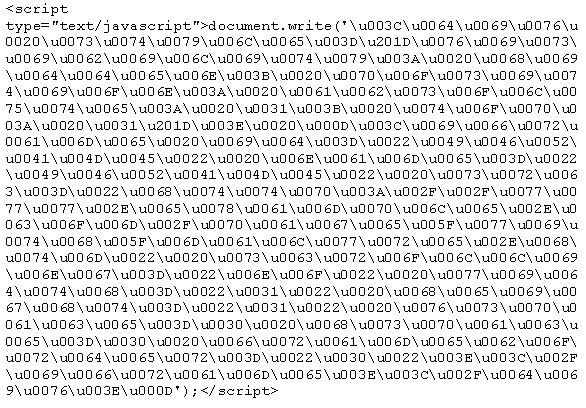 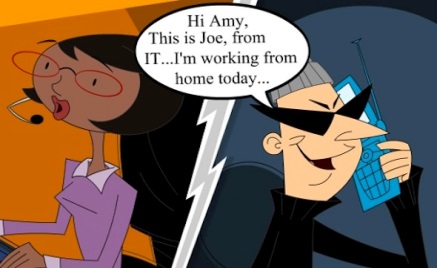 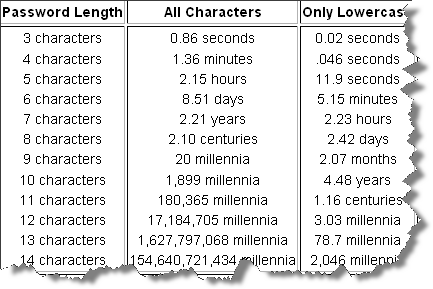 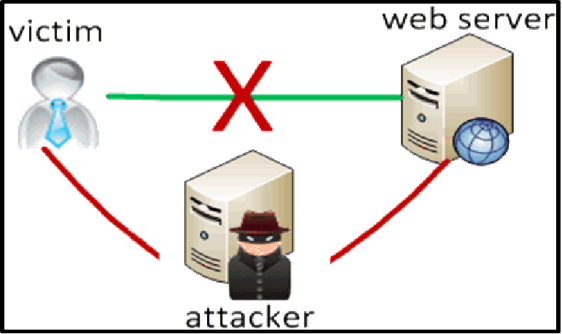 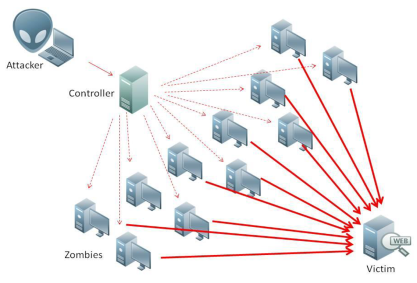 Default Password Attack
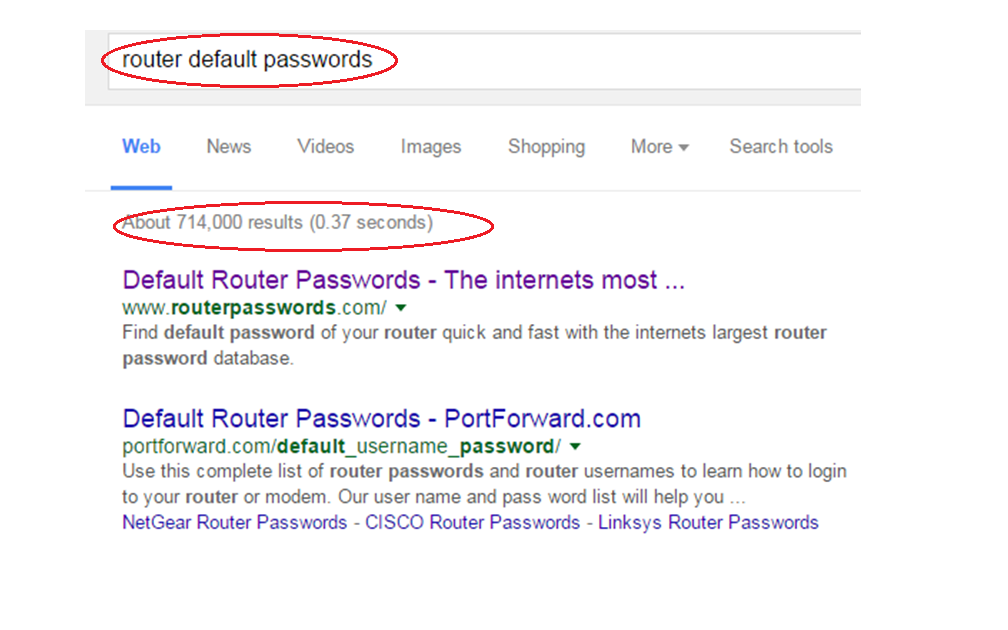 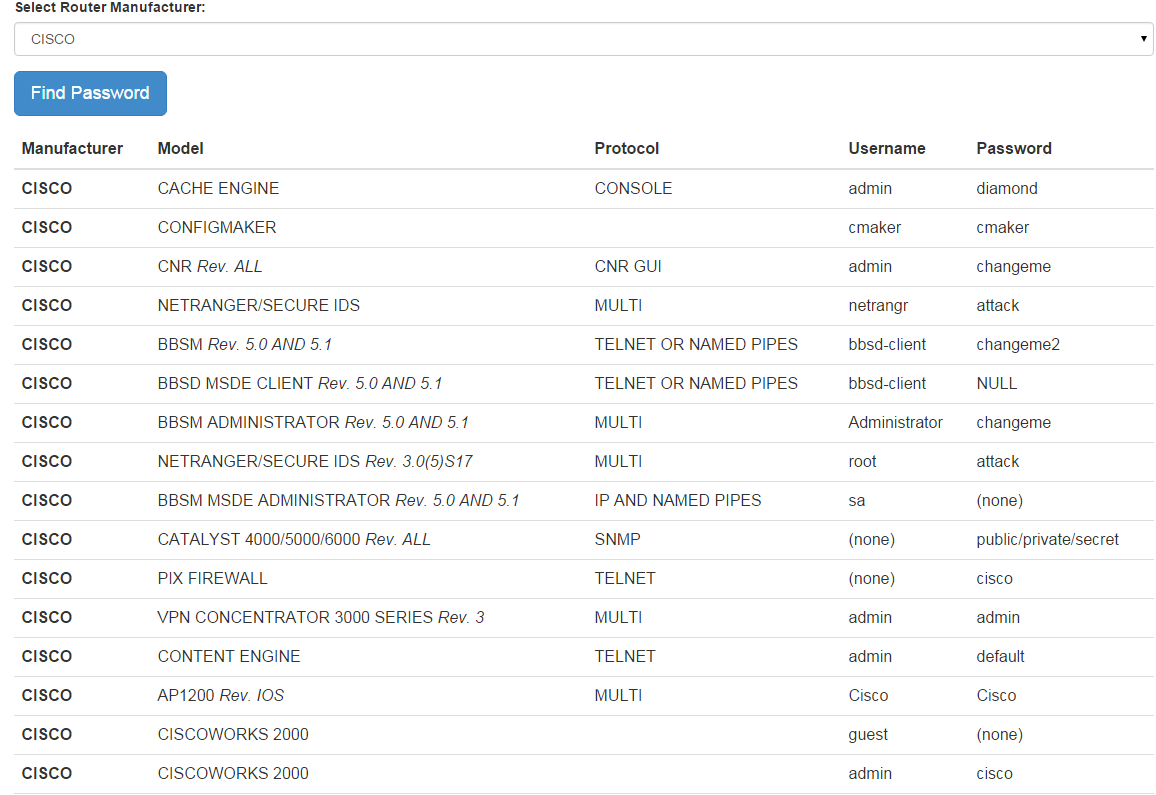 Phishing Attack
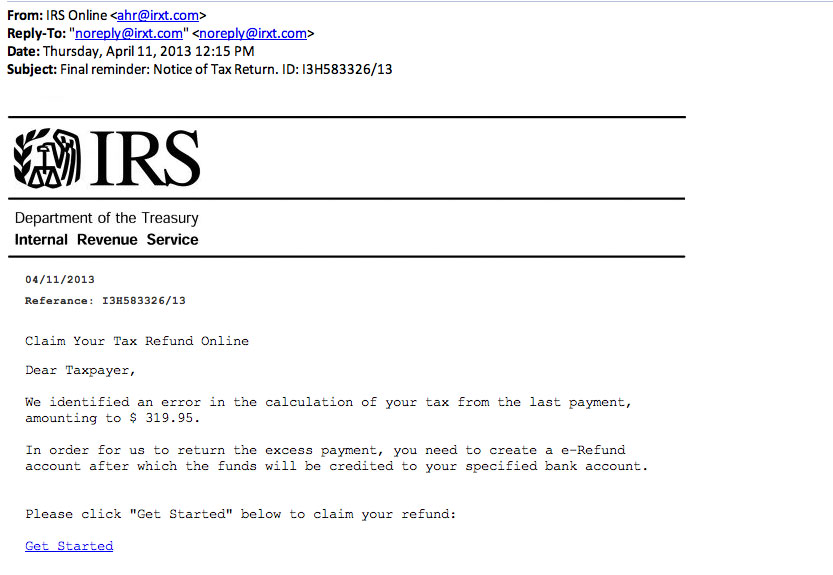 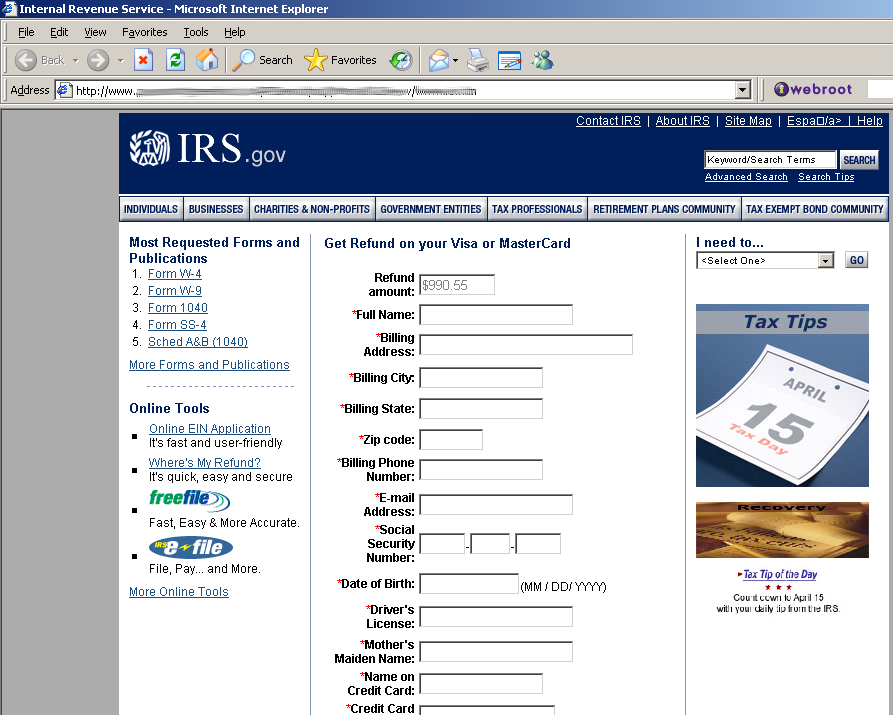 Spear Phishing Attack
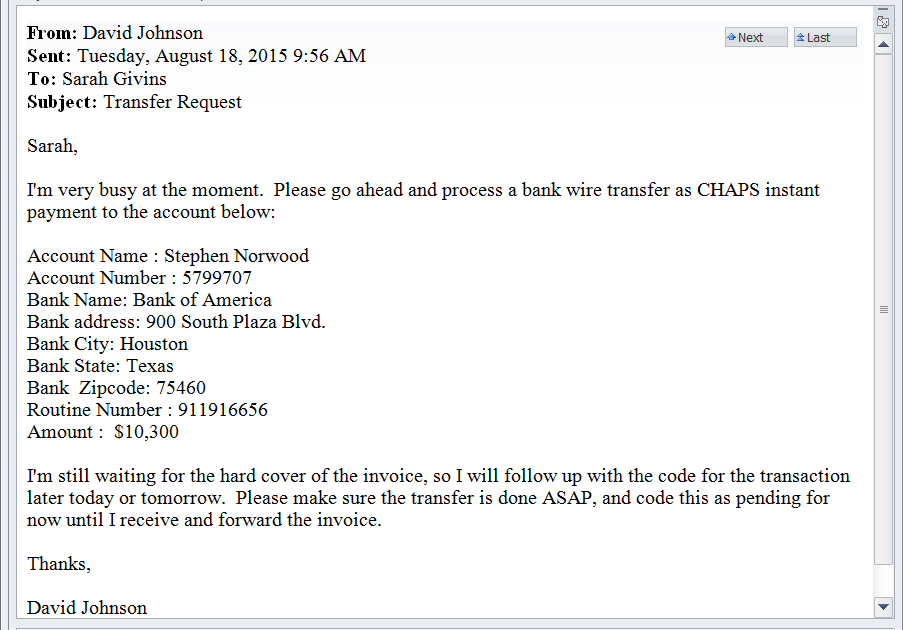 Security Function Evolution
Board of Supervisors
Security Awareness Officer
App Security Engineer
IT Forensics Engineer
Penetration Tester
Chief Info Security Officer
IT Auditor
Network Security Engineer
IT Administrator
Defending Against Today’s Threats
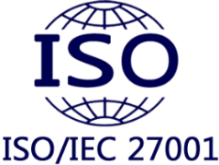 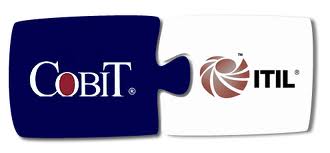 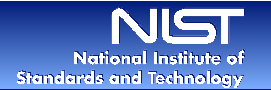 How to Protect Yourself
Apply security patches (O/S and apps)
Install & update Anti-Virus software
Web Site Protection (OpenDNS / McAfee Site Advisor)
Use two-factor authentication for logins
Don’t use the same passwords for all sites
Don’t click on web links or attachments in emails
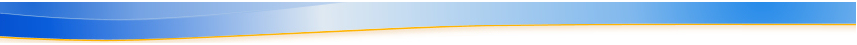 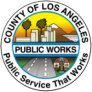 Department of Public Works
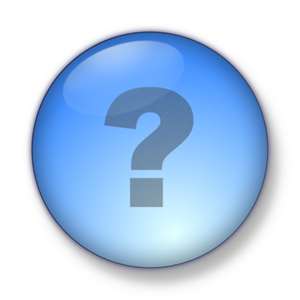 Khaled Tawfik
ktawfik@dpw.lacounty.gov
Erick Weber
eweber@dpw.lacounty.gov
www.dpw.lacounty.gov